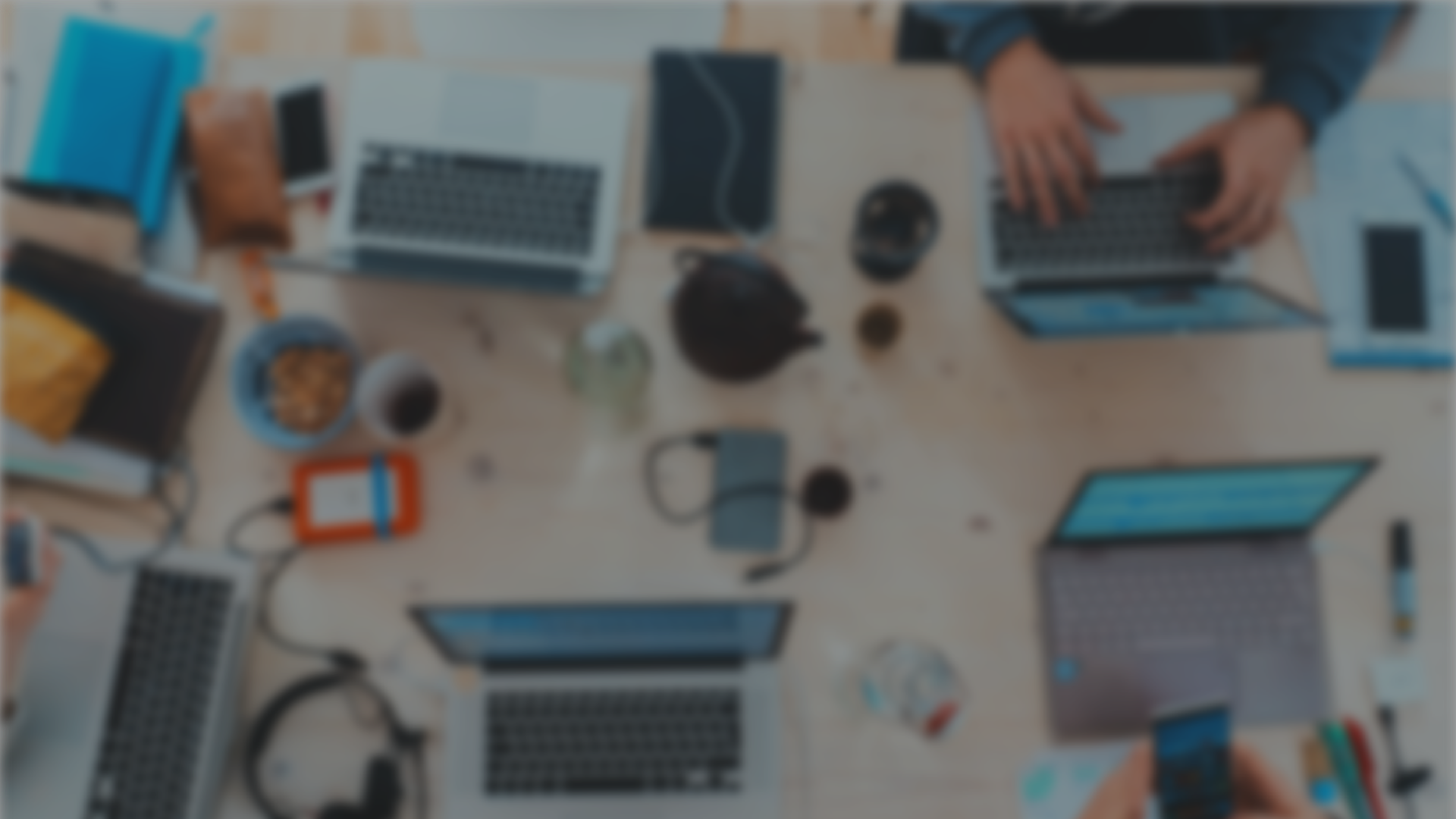 Sprint 1Show and Tell
G Squad
Digital Team
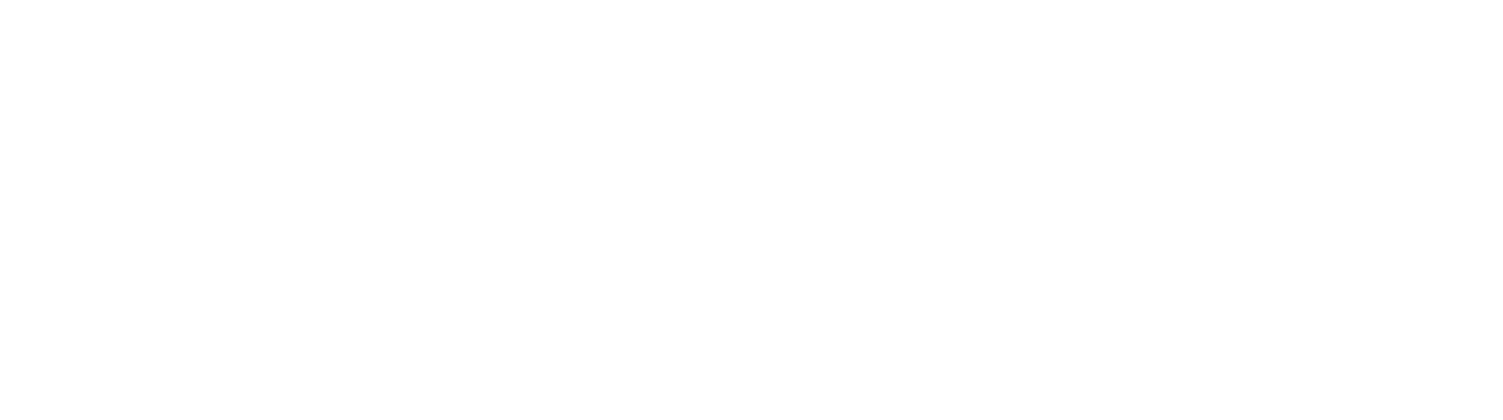 Sprint 1.
Discovery
Social housing – alteration request process
Business rates - change of address

Spikes
Blue Badge – investigate payment issue
Blue Badge – investigate backlog of outstanding applications
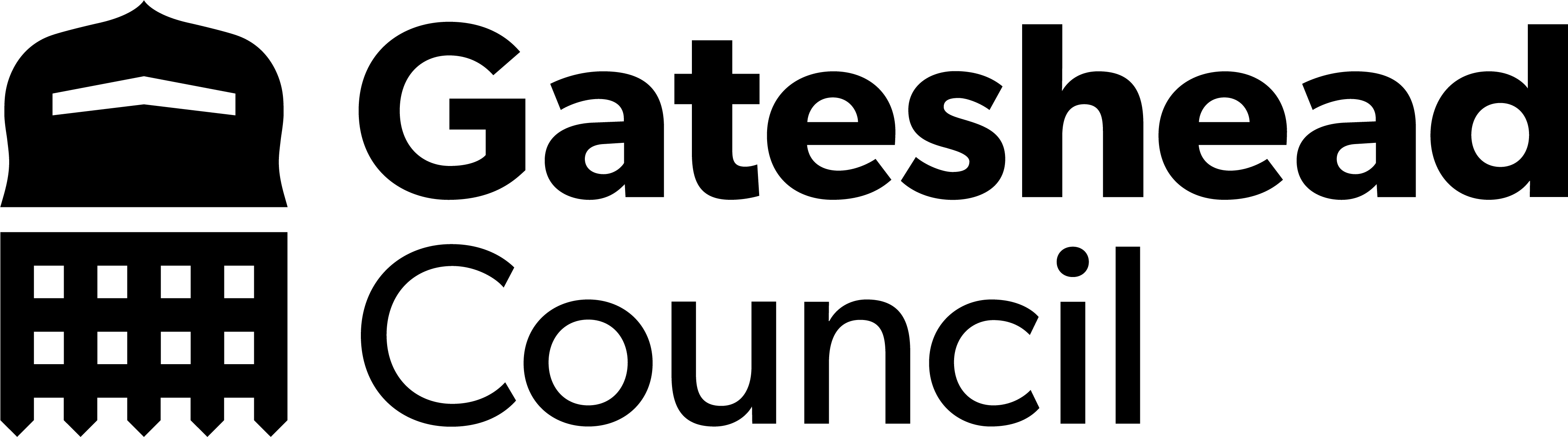 Sprint 1.
Data
Rebuild channel data dashboard
Bewicks order form – reports
Testing
Same day skips – team tested
Blue Badge – investigate backlog of outstanding applications
Cancel a Blue Badge 
Go live
Public Health content and structure
Same day skips
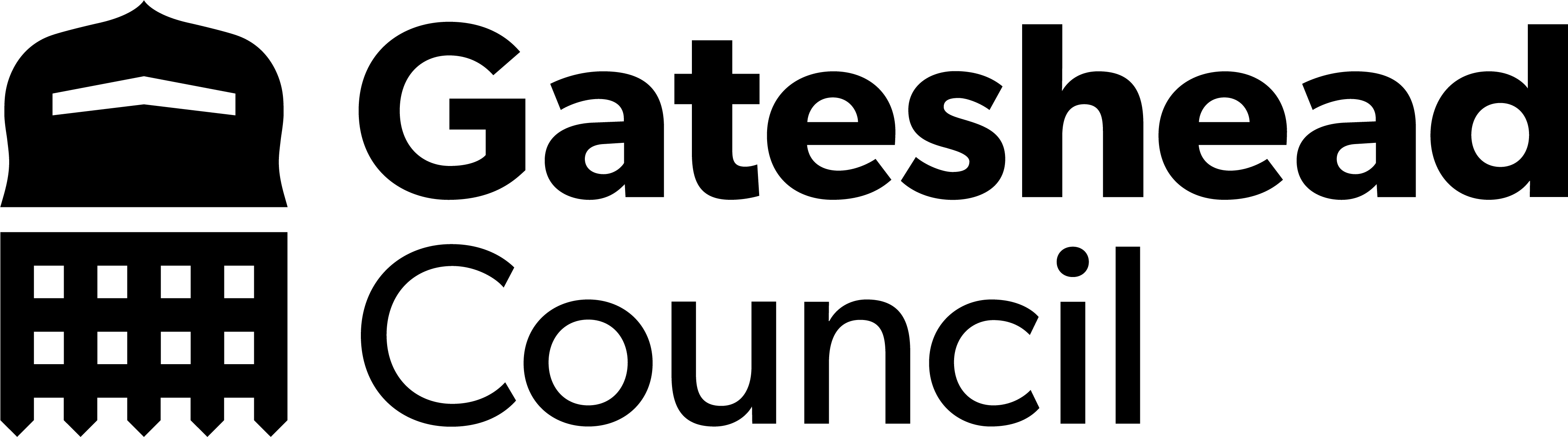 Sprint 1.
Content and wireframing
ICT policies (x2) – convert PDF to HTML
Housing - tenancy agreement – convert PDF to HTML
Council Tax e-billing – my account content and wireframe
Green steps content
Update PCI policy
Pay / organisation text updates and PDF to HTML
Waste permits content change
Regeneration content updates 
Household Support Fund (HSF) - updated help text and wireframe
Bookings  - new template for post event feedback
Public Health – hide Covid content
Gateshead Exchange – wireframe two new forms
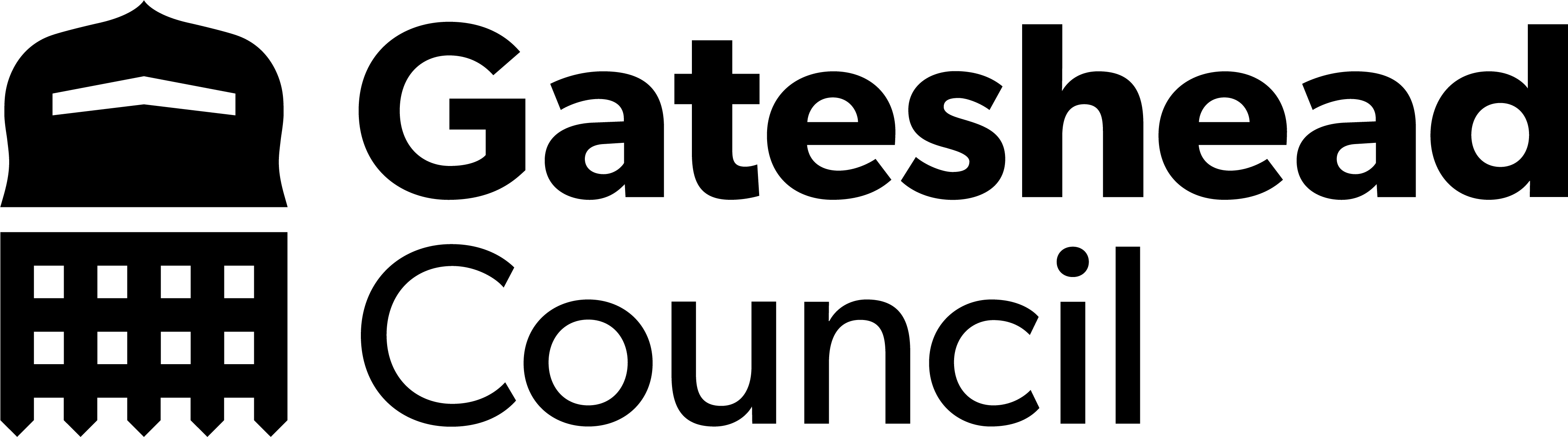 Sprint 1.
Development
HWRC bookings – allow appointments for bikes
Waste permits – bikes / motorbikes with trailers
Skip permits 
Improvements
New members
Registrars
Blaydon birth registration appointments  - feedback following testing
Hide Blaydon option until go live confirmed 
Household Support Fund (HSF)
Amendments to HSF October 23
Amendments to statement upload page
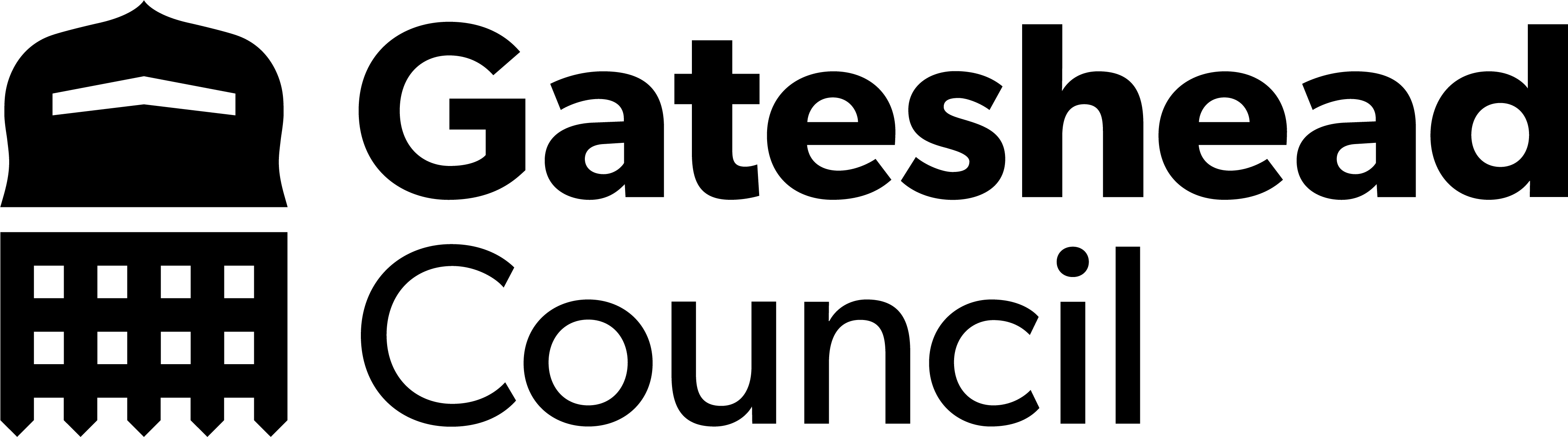 Sprint 1.
Development (cont.)
Mayrise – Generate multiple defects for multiple street light reports
Blue Badge
Lost and stolen check your answers page title
Payment issues
Skin piercing payment
Resident parking permit payment
Business parking payment
Change of vehicle parking payment
Health professionals parking payment
Landlord parking payment
Replacement parking payment
Resident visitor scratch card
Trade parking payment
West street loading bay payment
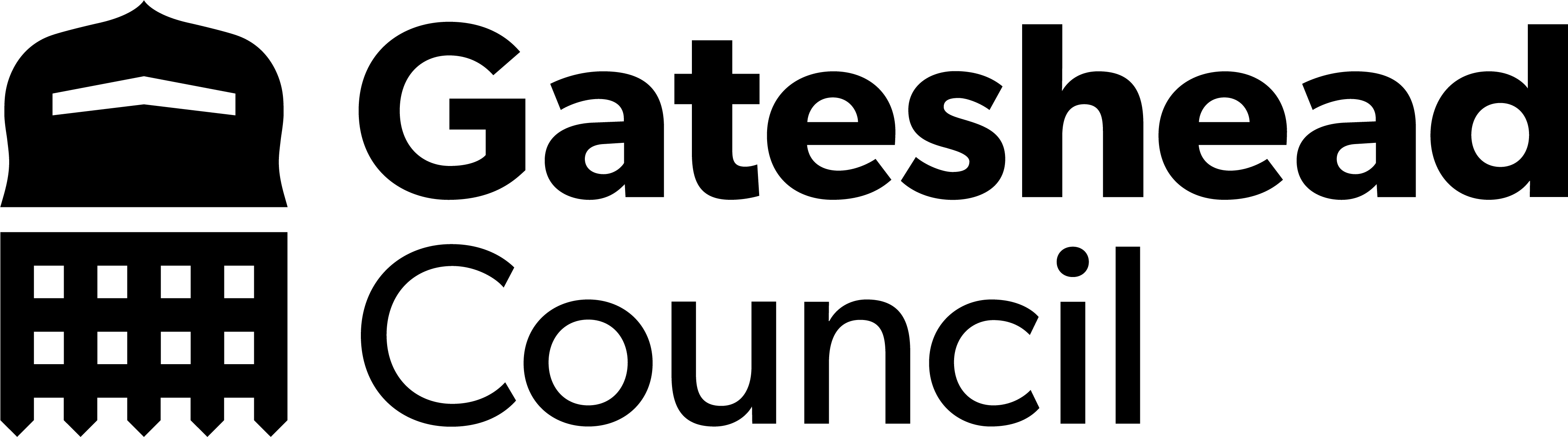 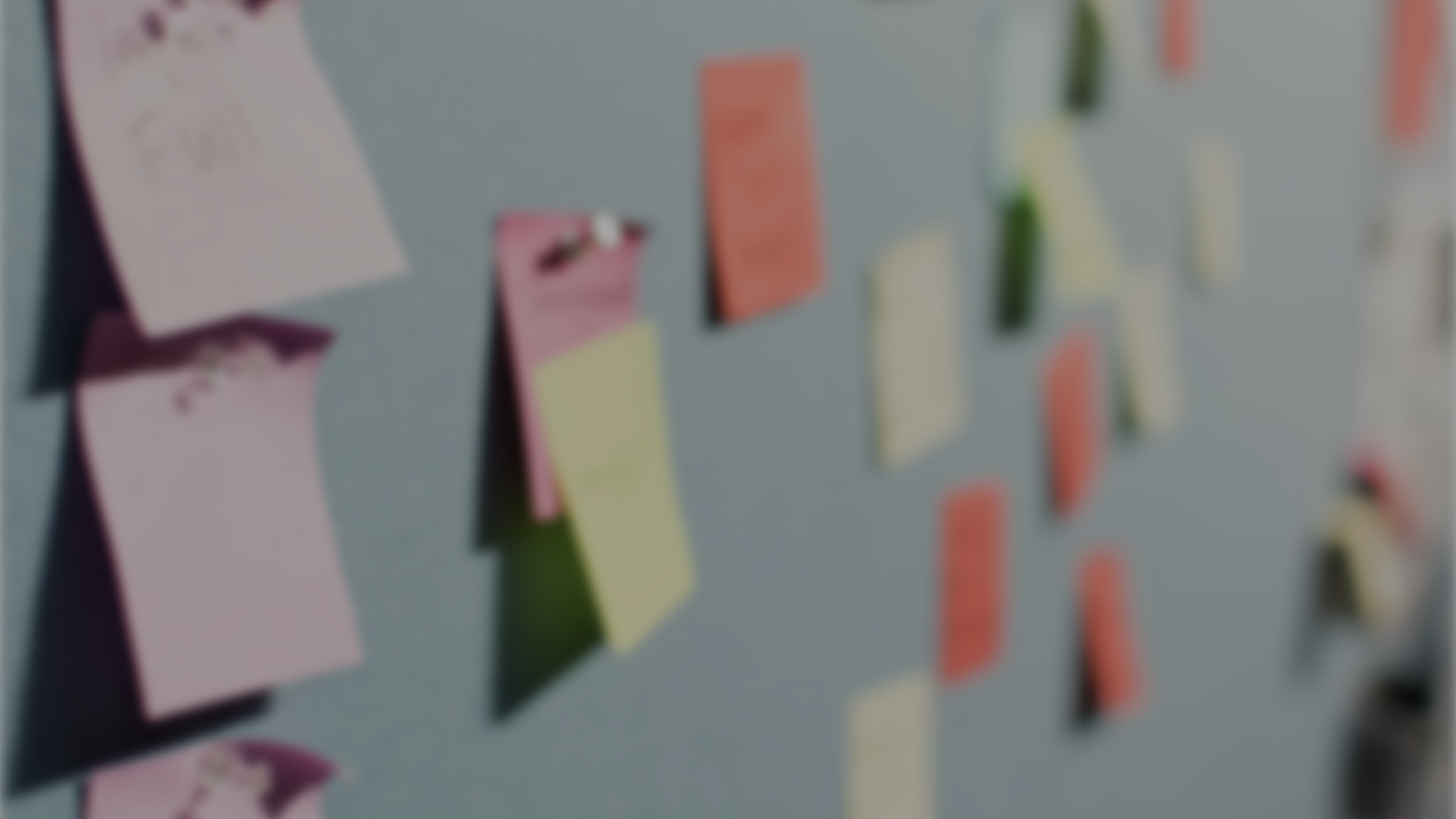 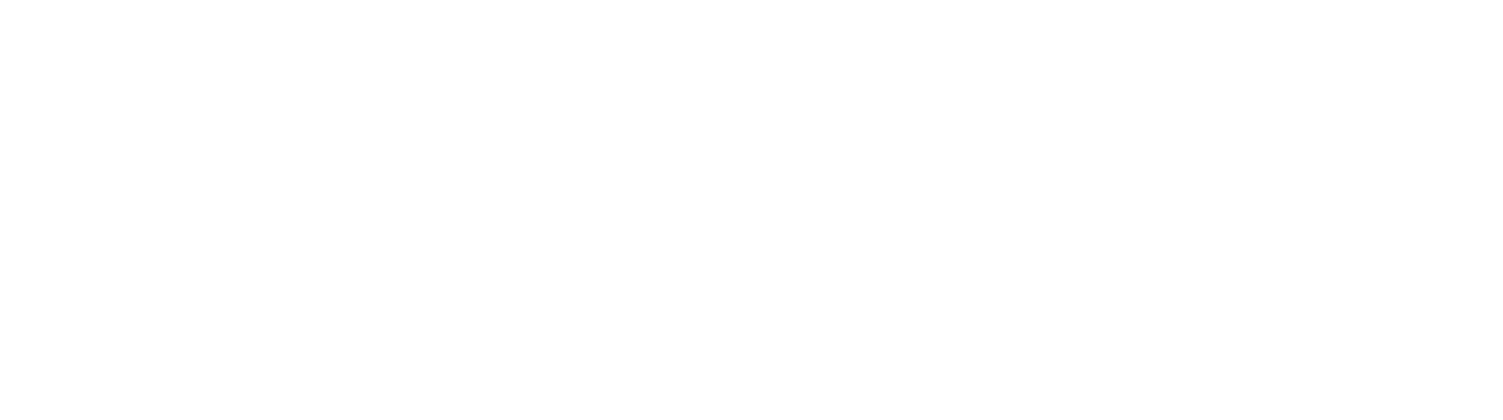